Sofie JægerKoncern Data og Digitalisering
Inspire implementering med brug af modelregler
GST koncept
[Speaker Notes: Brug af GST koncept der bygger på modelreglerne
Figur der illustrerer arbejdsprocesserne i dette koncept]
Produktionsdata
Nationalparker i Danmark
Dataejer: Naturstyrelsen
2 objekttyper
Flade filer (map-info)

INSPIRE tema: Area Management
[Speaker Notes: Data fra Naturstyrelsen som vi har arbejdet på vegne af]
Datamodel
[Speaker Notes: Vigtig skridt i processen, da det er her de vigtigste beslutninger for det endelige produkt sker]
Datamodel
[Speaker Notes: Modellering af data med inspiration fra modelregler og ift INSPIRE temaet
Data er modelleret til en dansk tjeneste, som kan mappes til INSPIRE skemaet
Generisk datamodel baseret på grunddataprogrammets principper]
Klargøring af databasen
ShapeChange: Databaseskemaer
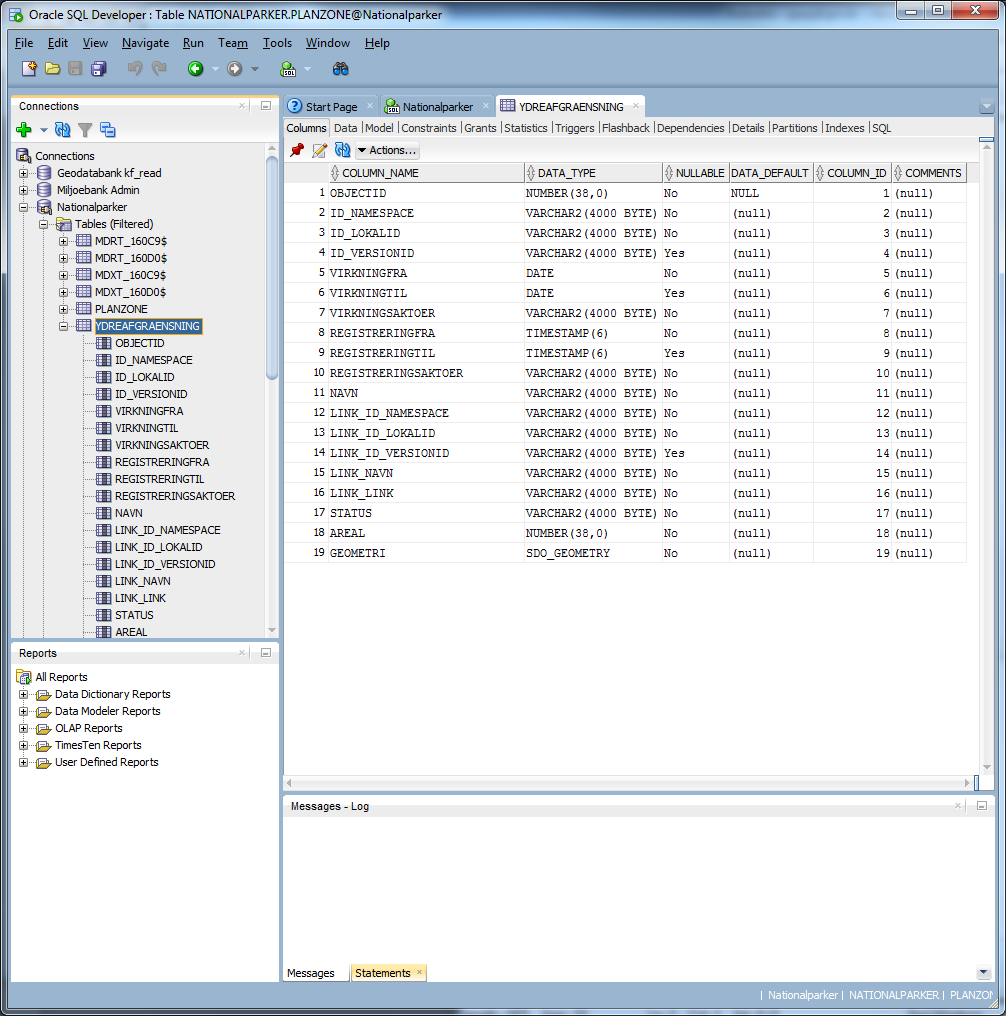 [Speaker Notes: Databaseskemaer oprettes (data til dansk tjeneste)]
SQL-view i databasen: INSPIRE
[Speaker Notes: View som skal bruges til INSPIRE tjenesten oprettes]
Produktionsdata  databasen
FME: Produktionsdata til databasen
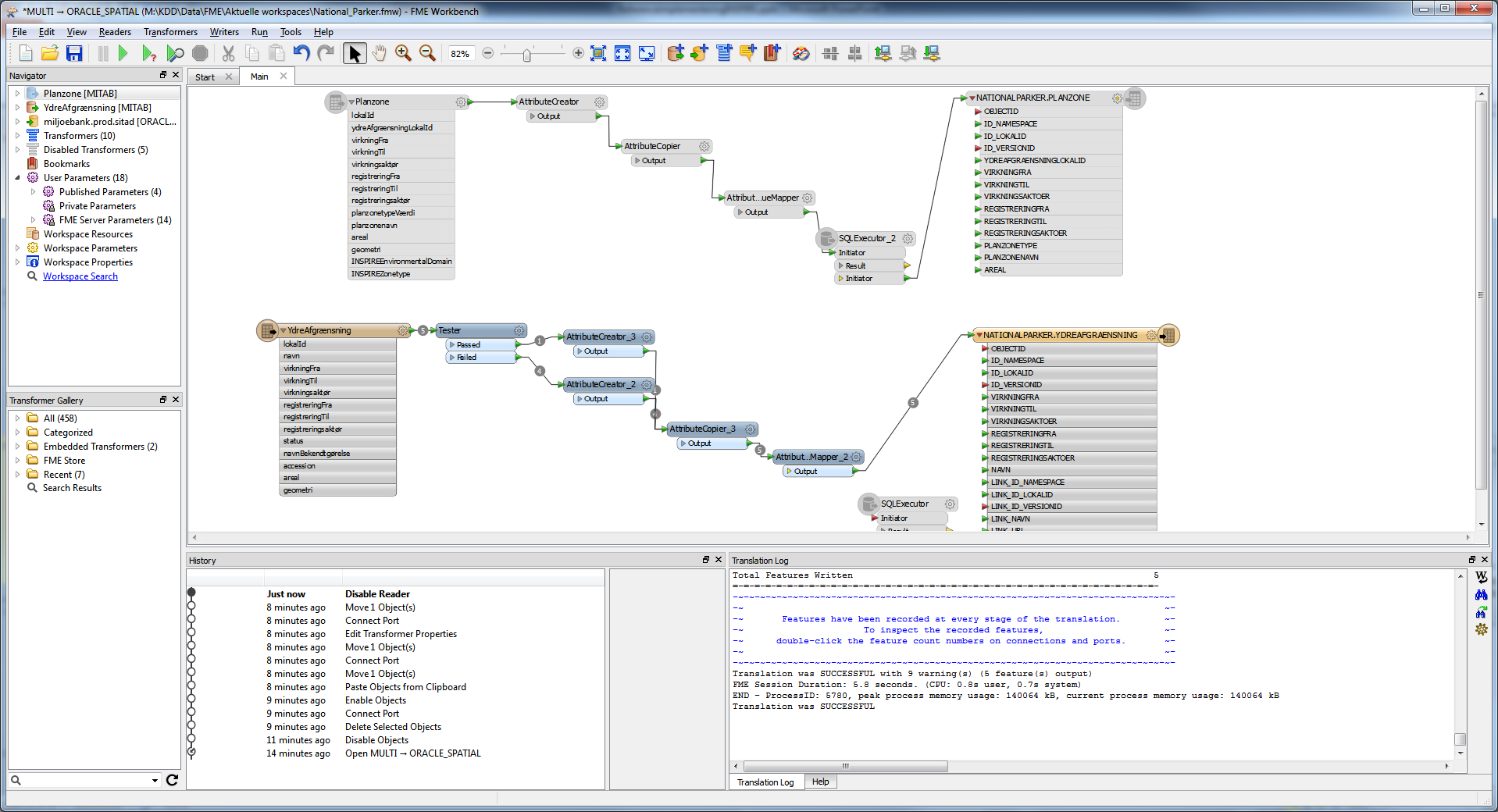 http://fmeserver.kmsext.dk/fmeserver/
[Speaker Notes: FME bruges til at transformere data fra mapinfo til oracle]
Mapning til INSPIRE skemaer
Mapning til INSPIRE skema
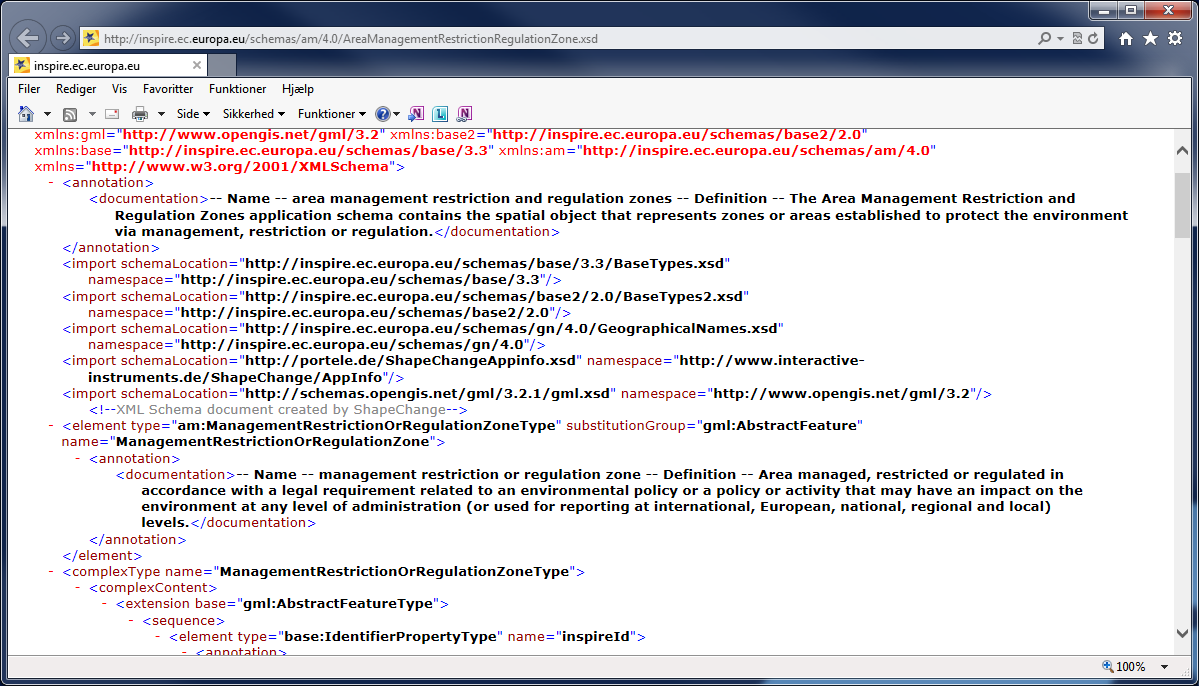 [Speaker Notes: Mapning af viewet i databasen til INSPIRE applikationsskema
Snowflake GoPublisher bruges i GST
Resultat er WFS complex feature (i modsætning til WFS simple feature)
Mapserver til WMS]
INSPIRE WFS tjenester
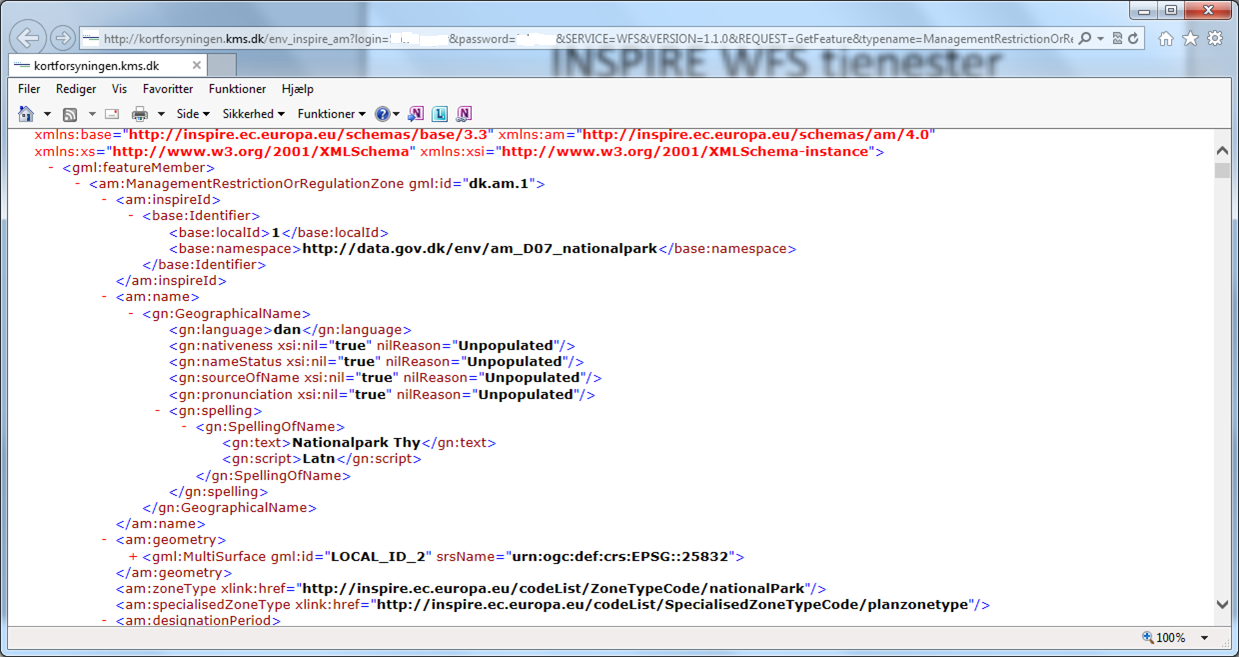 [Speaker Notes: Tjenesten er endnu ikke godkendt af dataejer og derfor ikke offentlig tilgængelig endnu.]
Refleksioner
Modelreglerne opstiller en god ramme for opfyldelsen af INSPIRE specifikationerne
Trimmet udgave af GST koncept
Problemer med WFS 2.0
Mange GIS klienter har svært ved at læse formatet
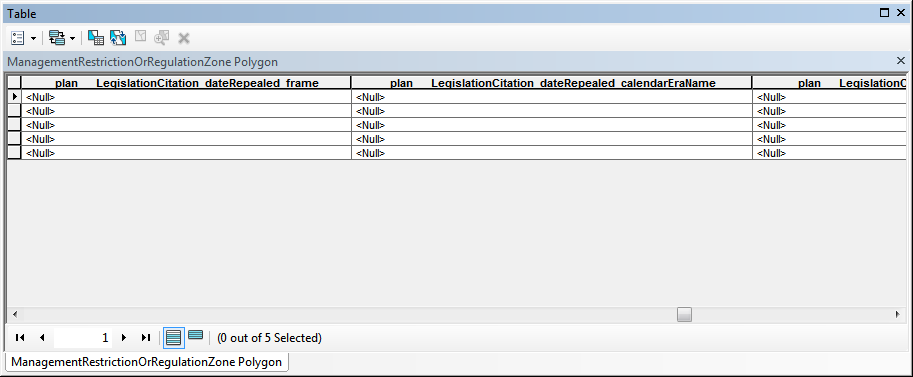